原创模板
之二
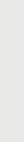 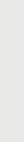 通
商业
用模板
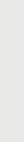 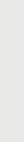 粉我粉我
@注龙
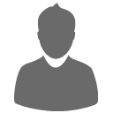 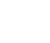 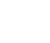 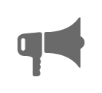 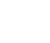 目录
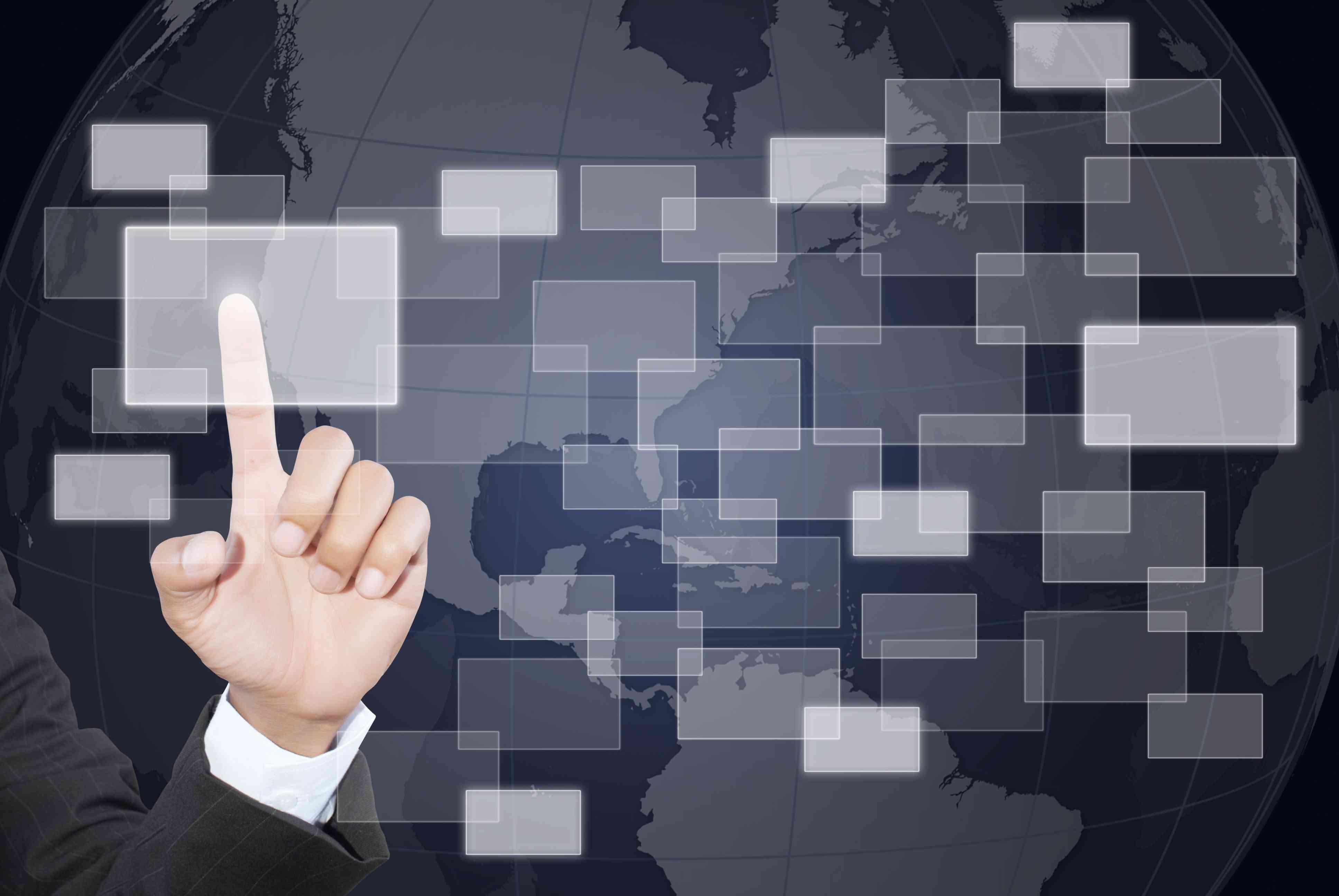 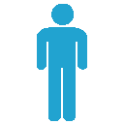 请输入您需要的文字
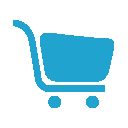 请输入您需要的文字
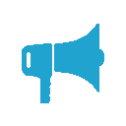 请输入您需要的文字
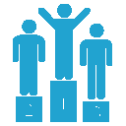 请输入您需要的文字
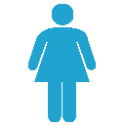 请输入您需要的文字
发展历程
2010年
输入您要的内容
2008年
输入您要的内容
2011年
输入您要的内容
2009年
输入您要的内容
2010年
输入您要的内容
2010年
输入您要的内容
请输入您需要的内容
请输入您需要的内容
请输入您需要的内容
请输入您要的标题
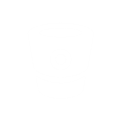 请输入您想要的文字
请输入您想要的文字
请输入您想要的文字
请输入您想要的文字
请输入您想要的文字
请输入您想要的文字
请输入您想要的文字
请输入您想要的文字
请输入您想要的文字
请输入您想要的文字
请输入您想要的文字
请输入您想要的文字
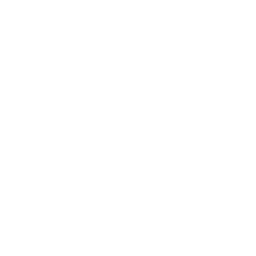 请输入您想要的文字
请输入您想要的文字
请输入您想要的文字
请输入您想要的文字
请输入您想要的文字
请输入您想要的文字
请输入您想要的文字
请输入您想要的文字
请输入您想要的文字
请输入您想要的文字
请输入您想要的文字
请输入您想要的文字
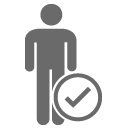 请输入您要的标题
请输入您想要的文字请输入您想要的文字
请输入您想要的文字
请输入您想要的文字
请输入您要的内容
请输入您要的内容
请输入您要的内容
请输入您要的内容
请输入您要的内容
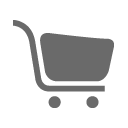 请输入您要的标题
单击此处添加文本单击此处添加文本单击此处添加文本单击此处添加文本
单击此处添加文本单击此处添加文本
添加文本
添加文本
添加文本
添加文本
添加文本
添加文本
添加文本
添加文本
添加文本
添加文本
添加文本
添加文本
单击此处添加文本
单击此处添加文本
单击此处添加文本
单击此处添加文本
单击此处添加文本
单击此处添加文本
文本
文本
文本
请输入您需要的文字
请输入您需要的文字
请输入您需要的文字
请输入您需要的文字
请输入您需要的文字
请输入您需要的文字
请输入您需要的文字
请输入您需要的文字
请输入您要的标题
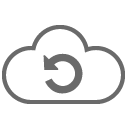 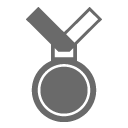 请输入您想要的文字
请输入您想要的文字
请输入您想要的文字
请输入您想要的文字
请输入您想要的文字
请输入您想要的文字
请输入您想要的文字
请输入您想要的文字
请输入您想要的文字
请输入您想要的文字
请输入您想要的文字
请输入您想要的文字
请输入您想要的文字
请输入您想要的文字
请输入您想要的文字
请输入您想要的文字
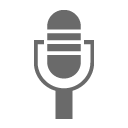 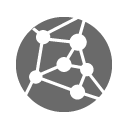 请输入您要的标题
32%
13%
17%
请输入您想要的文字
请输入您想要的文字
请输入您想要的文字
请输入您想要的文字
请输入您想要的文字
请输入您想要的文字
请输入您要的标题
请输入您想要的文字请输入您想要的文字
请输入您想要的文字
请输入您想要的文字
单击此处输入标题文本
单击此处输入标题文本
单击此处输入标题文本
单击此处输入标题文本
单击此处输入标题文本
单击此处输入标题文本
单击此处输入标题文本
单击此处输入标题文本
单击此处输入文字
此处输入文字
单击此处输入文字
此处输入文字
单击此处输入文字
此处输入文字
单击此处输入文字
此处输入文字
单击此处输入文字
此处输入文字
单击此处输入文字
此处输入文字
单击此处输入文字
此处输入文字
单击此处输入文字
此处输入文字
请输入您要的标题
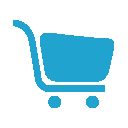 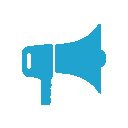 13车
3KM
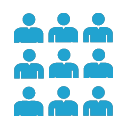 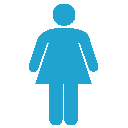 40人
您想要的文字
您想要的文字
您想要的文字
您想要的文字
50户
请输入您想要的文字请输入您想要的文字
请输入您想要的文字请输入您想要的文字
请输入您想要的文字请输入您想要的文字
请输入您想要的文字请输入您想要的文字
您想要的文字
您想要的文字
您想要的文字
您想要的文字
请输入您想要的文字请输入您想要的文字
请输入您想要的文字请输入您想要的文字
请输入您想要的文字请输入您想要的文字
请输入您想要的文字请输入您想要的文字
请输入您要的标题
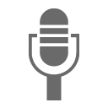 请输入您想要的文字
请输入您想要的文字
请输入您想要的文字
请输入您想要的文字
类型一
类型二
类型三
类型四
请输入您要的标题
请输入您想要的文字
请输入您想要的文字
请输入您想要的文字
请输入您想要的文字
请输入您要的标题
“
”
请输入您想要的文字
请输入您想要的文字
请输入您想要的文字
请输入您想要的文字
请输入您想要的文字
请输入您想要的文字
请输入您想要的文字
请输入您想要的文字
请输入您想要的文字
请输入您想要的文字
请输入您想要的文字
请输入您想要的文字
请输入您想要的文字请输入您想要的文字
请输入您想要的文字
请输入您想要的文字
请输入您要的标题
请输入您想要的文字
请输入您想要的文字
关键
词语
请输入您想要的文字
请输入您想要的文字
请输入您想要的文字
请输入您想要的文字
请输入您想要的文字
请输入您想要的文字
请输入您想要的文字
请输入您想要的文字
请输入您想要的文字
请输入您想要的文字
请输入您想要的文字
请输入您想要的文字
请输入您想要的文字
请输入您想要的文字
请输入您想要的文字
请输入您要的标题
文本1
单击此处添加文本
单击此处添加段落文字
单击此处添加段落文字
单击此处添加段落文字
单击此处添加段落文字
单击此处添加段落文字
添加文本3
添加文本1
标题
文本2
文本3
添加文本2
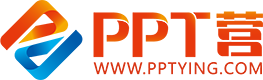 10000+套精品PPT模板全部免费下载
PPT营
www.pptying.com
[Speaker Notes: 模板来自于 https://www.pptying.com    【PPT营】]